文教学艺术与技巧
华
http://www.hwjyw.com/
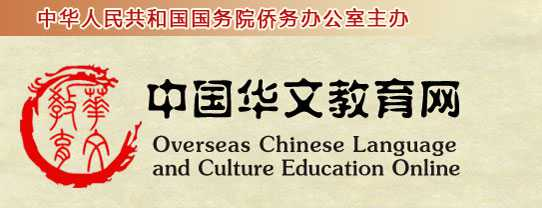 一、 教学的基本原则
实践第一 
    语言不是教会的，而是练会的；要有大量练习；不能满堂灌，师生说话 3：7
   学≠习 （acquired)

2.     从精讲多练到精讲活练
    讲练结合  边讲边练，不要等到最后， 五分钟效应  遗忘曲线   
     早期多次                            5分钟复习 🔟分钟复习  一天→ 作业

3.    深入浅出
深入：准确透彻
浅： 浅显、简明、易懂                             奋斗目标
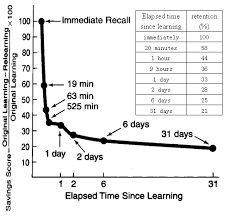 浅
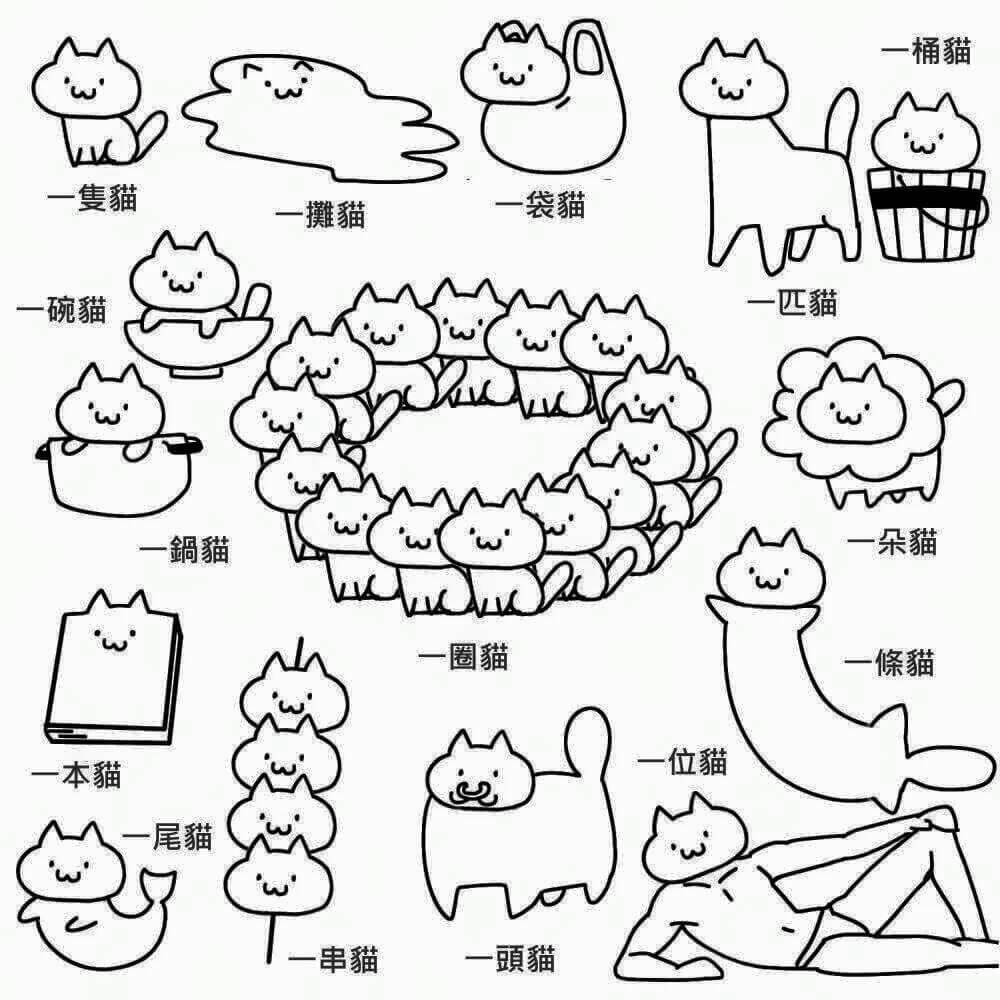 二 、课堂组织管理艺术
努力创造生动活跃的课堂气氛
使学生克服消极（畏难、厌烦、信心不足）经常变换形式，给学生新鲜感 
  有趣、戏说
量词 
    见一个学一个，再集中复习
    总结特色
 张
 把

把字句

尽量用动作解释 位移 动作行为
1.骑车差点摔倒， 好在我一把把把把住了。

2.小龙女动情地说：“我也想过过过儿过过的生活” 。

3.校长说衣服上除了校徽别别别的 。

4.你家的地得扫了。
三、 教学与语言艺术
准确、规范、风趣
语速 适合  克服不良语言习惯
   第一个、 第二个 （X）

简明易懂， 随学生水平提高增加难度
        苦 （胆汁 黄连 咖啡）

尽量运用中文
  例外 浪漫
四、 提问的艺术
任何时间段 贯穿整个教学过程
有效与无效的问题
  A 教师：这是桌子吗？学生：是
  B 教师：这是什么？     学生：这是桌子
  （尽量避免一般疑问句）
   大家说说看是不是这样的啊？
问题的类型应该多样化
提出的问题太难就换一个
是什么？怎么样？为什么？
注意问题的垂直性  羊在吃草
循循善诱 问有所获
 不要直接问 “司马光是个什么样的人” 要有所铺垫
四、 提问的艺术
任何时间段 贯穿整个教学过程
有效与无效的问题
问题的类型应该多样化
循循善诱 问有所获
助答
以慢速再重复一遍
变换角度再次发问
化整为零， 先分后总
适当提示、补充、修正
不要重复学生的错误
五、 板书的艺术
一定要有板书，PPT不能取代
黑板上始终都有字
	中间3/5 ： 重要，保留    
         1/5： 信息、 作业、 page 
         1/5：临时，可擦
	 
要有板书意识， 排列整齐
黑板上最后留下的是关键字、脉络、条理、学生看着可以复述
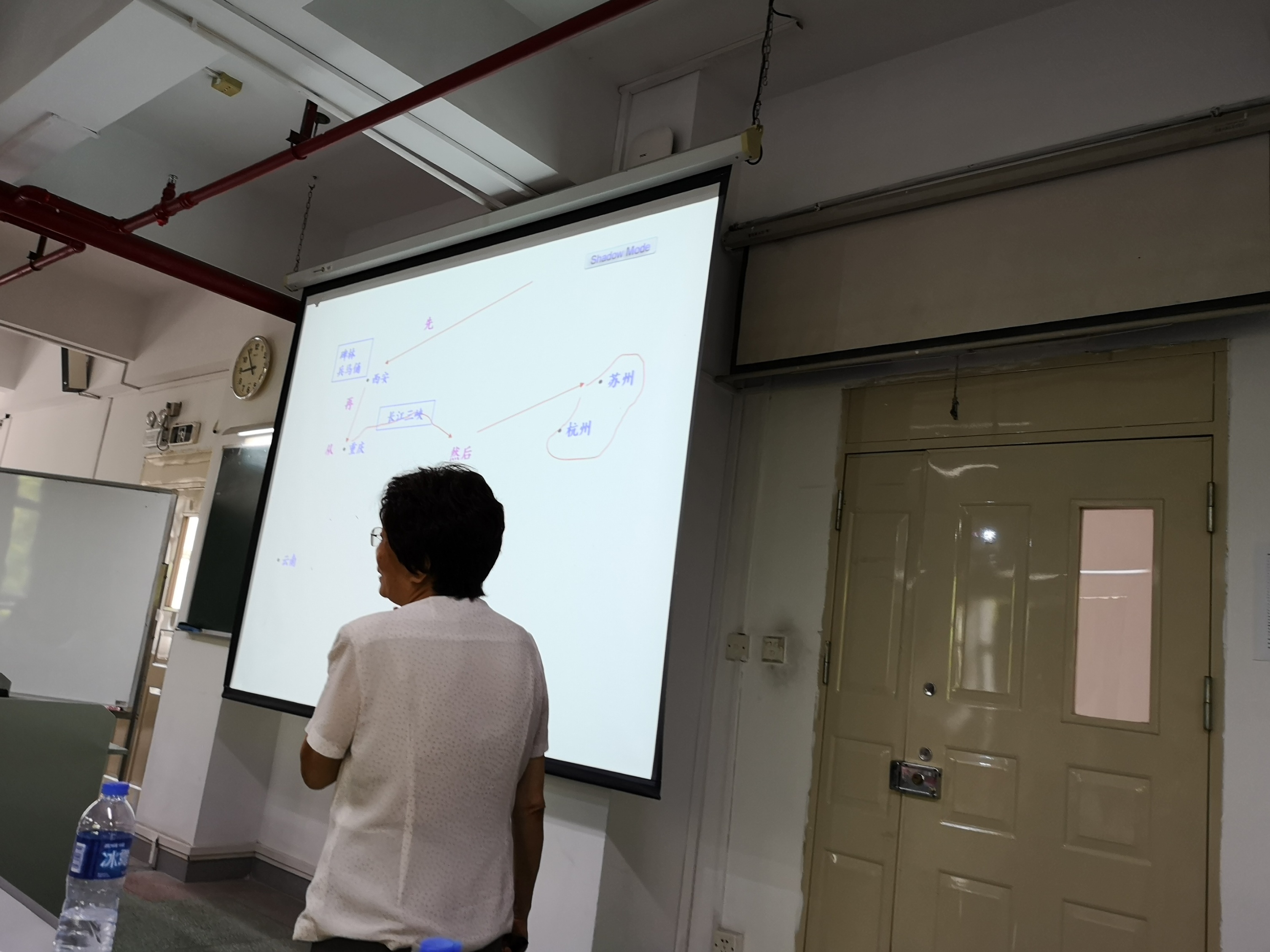 六、 对外汉语教师的独特素质
尽可能少用学生母语而使用中文
在课堂上教师的说话少于学生的说话
对目标国的文化有所了解
教学内容要紧扣当地文化，现实
                公园里有白塔 
教师对教材的处理以及设计的大量练习尽可能接近真实的交际场景
当学生使用中文时一定要给与反馈  （肯定、鼓励、评价）
汇报完毕！
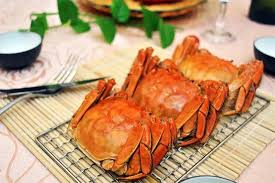 课堂纪律
冲动型学生